ARTCademy
“Ακαδημία Τεχνών και Χειροτεχνιών "
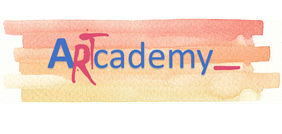 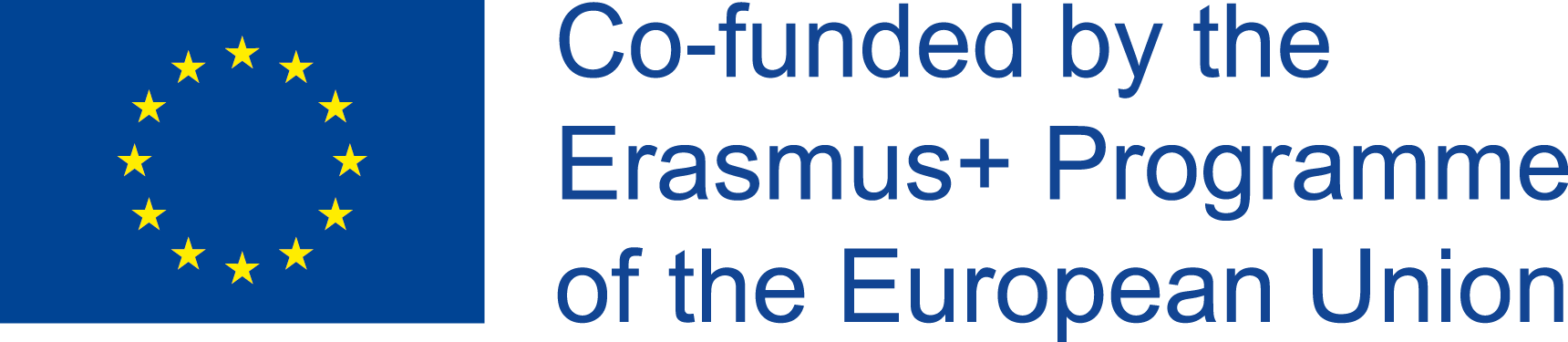 Ενότητα 2 στρατηγική για νεοφυές επιχειρήσεις στην τέχνη και χειροτεχνία.
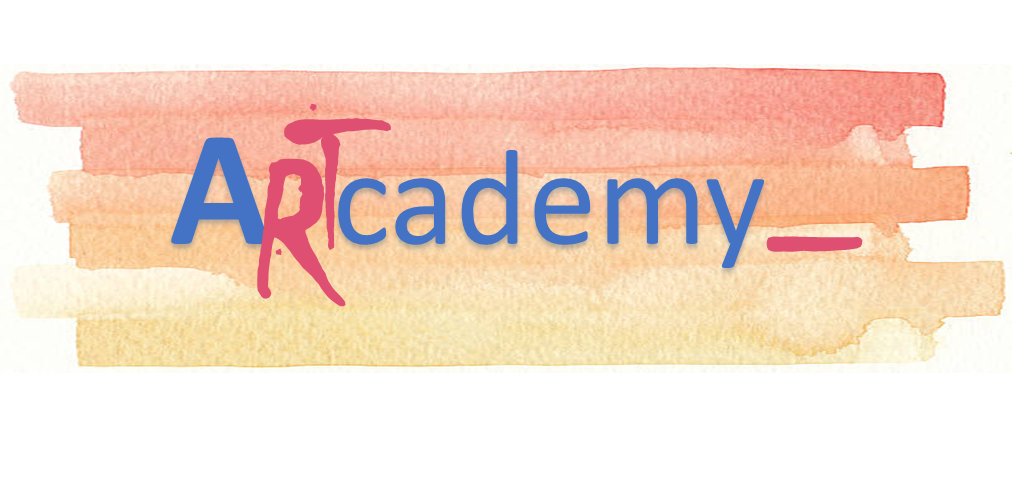 This Project has been funded with support from the European Commission. This publication reflects the views only of the author, and the Commission cannot be held responsible for any use which may be made of the information contained therein.
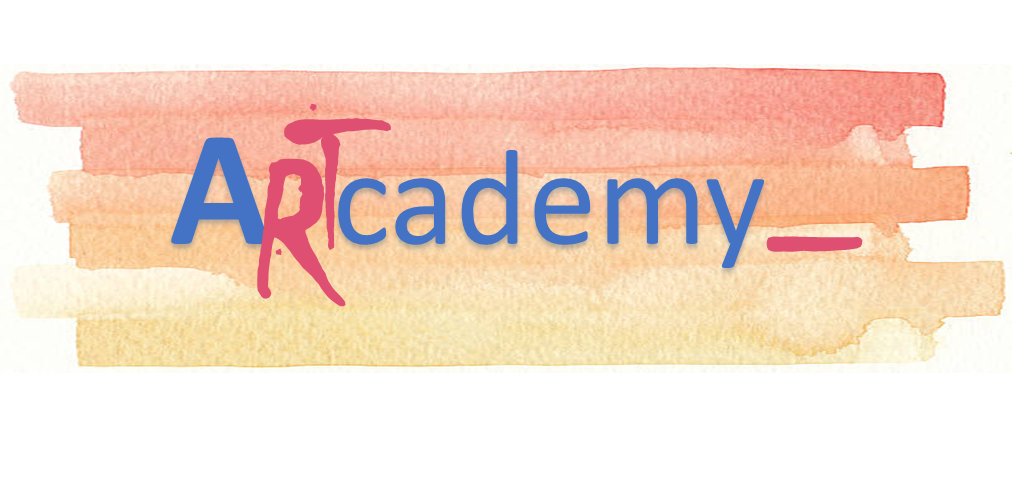 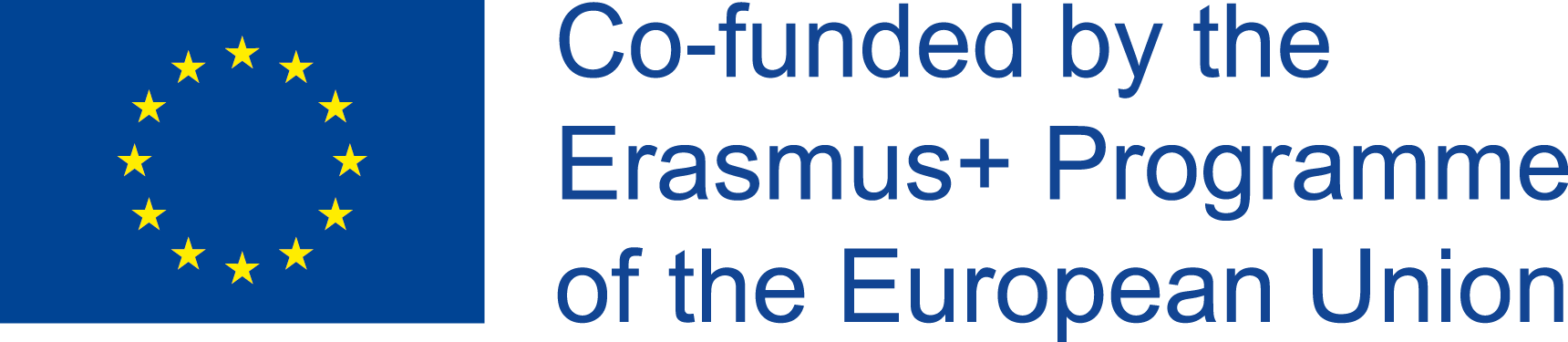 ΜΟΝΆΔΑ 2ΕΠΩΝΥΜΊΑ ΚΑΙ ΕΠΙΚΟΙΝΩΝΊΑ ΓΙΑ ΤΗΝ ΑΝΤΑΓΩΝΙΣΤΙΚΌΤΗΤΑ
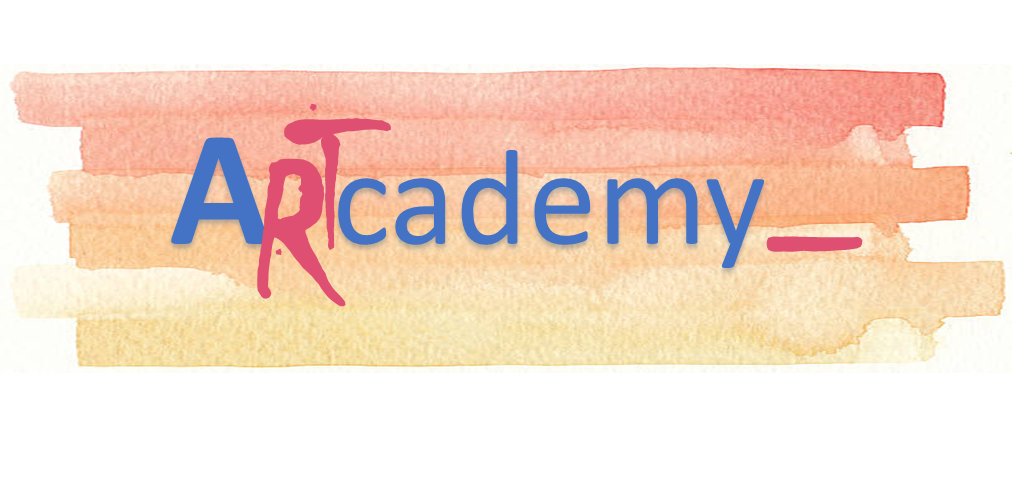 This Project has been funded with support from the European Commission. This publication reflects the views only of the author, and the Commission cannot be held responsible for any use which may be made of the information contained therein.
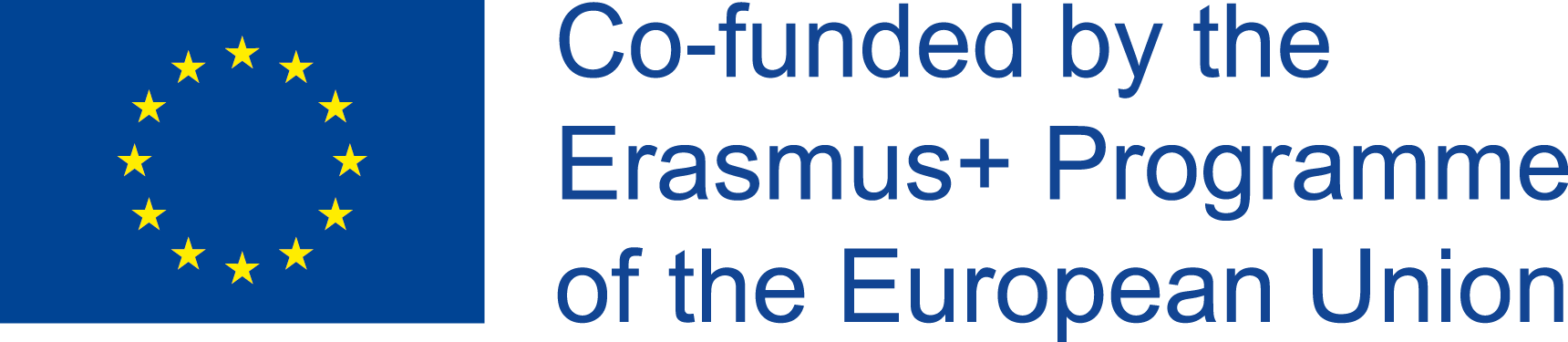 Unit 2. BRANDING AND COMPUNICATION FOR COMPETITIVENESS
Μαθησιακοί στόχοι
Γνωρίζοντας τη σημασία του μάρκετινγκ και της επικοινωνίας στην εταιρεία
Γνωρίζοντας πώς να διαφοροποιήσει τις έννοιες που σχετίζονται με τη διαχείριση μάρκα
Διαφοροποίηση μεταξύ των λειτουργιών επικοινωνίας και μάρκετινγκ
Εστιάζοντας στα στοιχεία της διοίκησης επιχειρήσεων, της διαφήμισης, των δημοσίων σχέσεων και του μάρκετινγκ
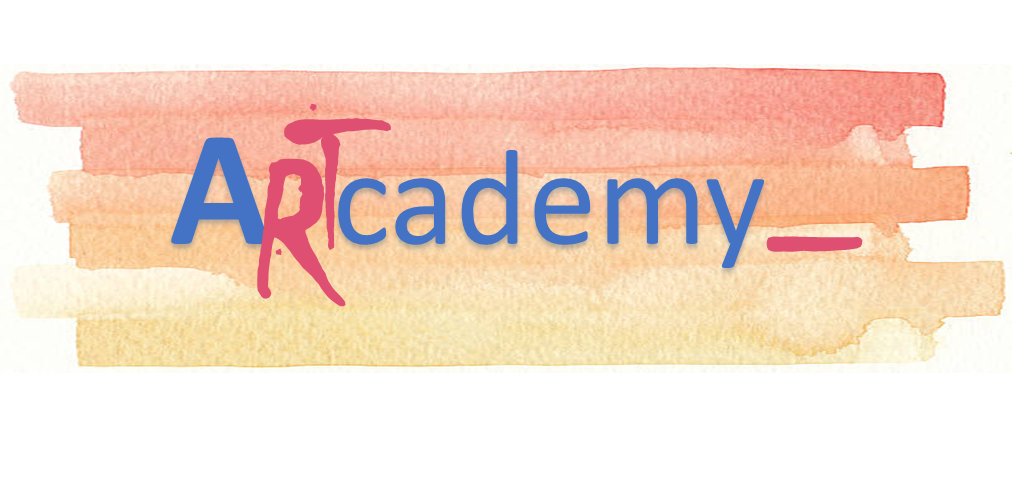 This Project has been funded with support from the European Commission. This publication reflects the views only of the author, and the Commission cannot be held responsible for any use which may be made of the information contained therein.
Unit 2. BRANDING AND COMPUNICATION FOR COMPETITIVENESS
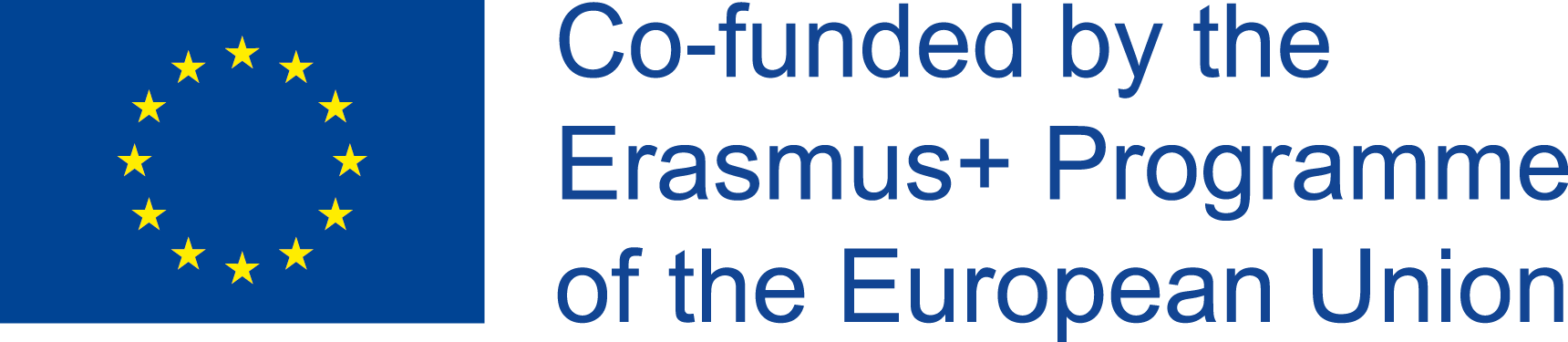 Μαρκάρισμα για τις μικροεπιχειρήσεις τέχνης και Τεχνών
Το λογότυπο είναι μια έκφραση της μάρκας, η οποία συσχετίζει ορισμένες αξίες της εταιρείας, μέσα από την εικόνα. Η εικόνα είναι μια πλοκή του κοινού, ενώ η ταυτότητα είναι ένα οικόπεδο της εταιρείας. Είναι συγγενείς, αλλά είναι διαφορετικοί. 
Να είναι σε θέση να διαφοροποιήσει την εταιρεία μας από το υπόλοιπο των ανταγωνιστών που έχουμε να πραγματοποιήσει μια καλή διαχείριση εμπορικών σημάτων
Όντας αποτελεσματική ένα λογότυπο πρέπει να έχει μια σειρά από χαρακτηριστικά, όπως: συντομία, εύκολο να διαβάσει, που είναι ευχάριστο να προφέρει, να θυμόμαστε, μεταξύ άλλων. 
Isototype, το οποίο είναι το συμβολικό μέρος (χωρίς κείμενο) της μάρκας, και Imagotype, η οποία είναι η εικονική-κειμένου που στο οποίο το κείμενο και το σύμβολο είναι σαφώς διαφοροποιημένη (μπορούν να εργαστούν χωριστά). Isologo, ο οποίος είναι ο συνδυασμός, το κείμενο και η εικόνα που είναι λιωμένο στο ίδιο μπλοκ.
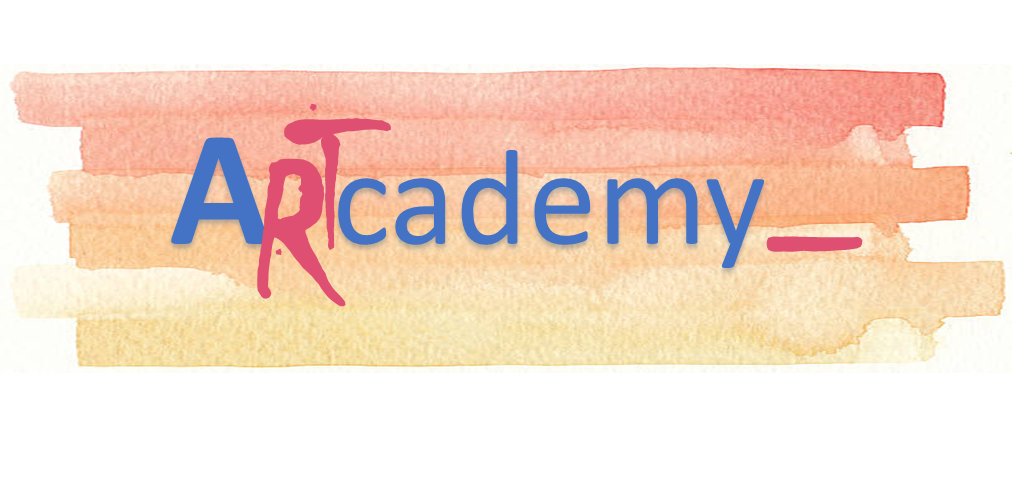 This Project has been funded with support from the European Commission. This publication reflects the views only of the author, and the Commission cannot be held responsible for any use which may be made of the information contained therein.
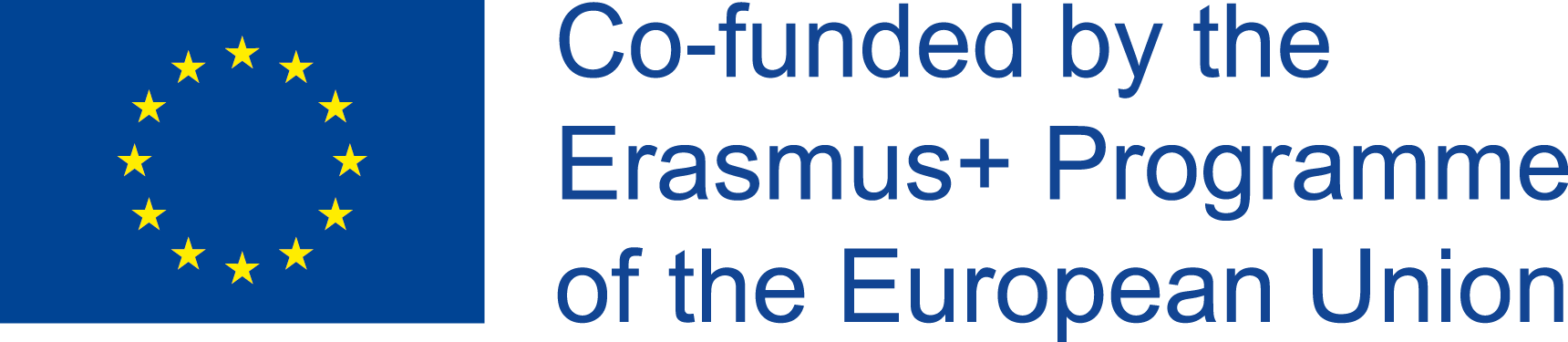 Unit 2. BRANDING AND COMPUNICATION FOR COMPETITIVENESS
Εικόνα, ταυτότητα και φήμη
Η εικόνα είναι η κοινή αντίληψη από την οποία το κοινό θα κρίνει την εταιρεία.
Η ταυτότητα συνίσταται στην προβολή, μέσω ενός εσωτερικού και εξωτερικού προγράμματος επικοινωνίας, του συνόλου συστημάτων, δομών και αξιών που κυριαρχούν στην εταιρεία. 
Η φήμη είναι η αντιληπτική εκπροσώπηση των προηγούμενων δράσεων της εταιρείας και των μελλοντικών προσδοκιών που περιγράφουν τη γενική έκκληση της επιχείρησης στις βασικές ομάδες ενδιαφέροντός της σε σύγκριση με τους κύριους αντιπάλους της.
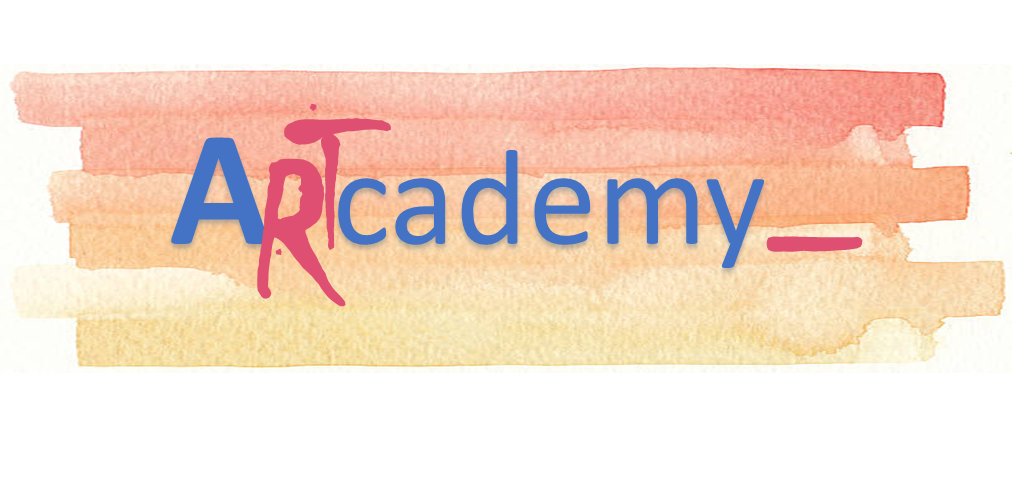 This Project has been funded with support from the European Commission. This publication reflects the views only of the author, and the Commission cannot be held responsible for any use which may be made of the information contained therein.
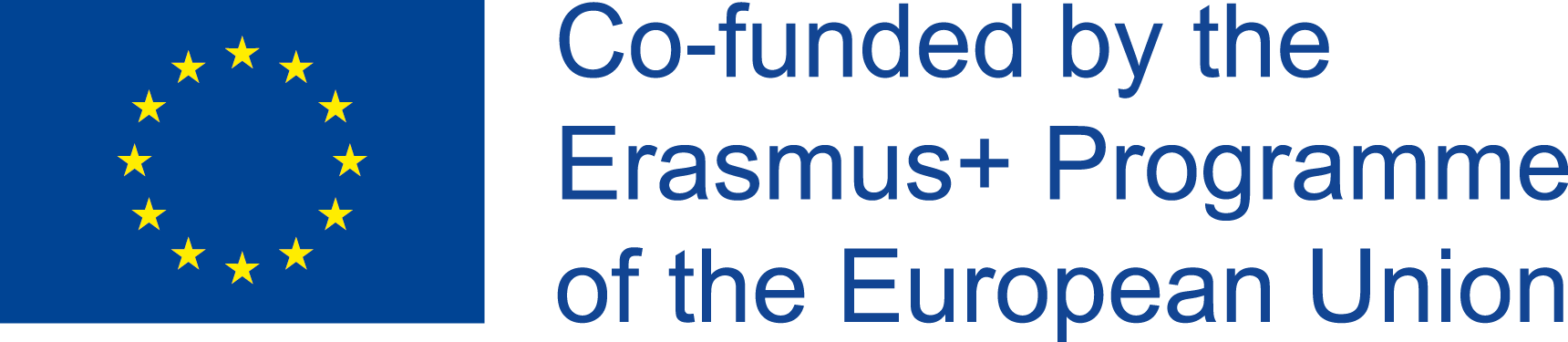 Unit 2. BRANDING AND COMPUNICATION FOR COMPETITIVENESS
Εικόνα, ταυτότητα και φήμη
Η εικόνα είναι η κοινή αντίληψη από την οποία το κοινό θα κρίνει την εταιρεία.
Η ταυτότητα συνίσταται στην προβολή, μέσω ενός εσωτερικού και εξωτερικού προγράμματος επικοινωνίας, του συνόλου συστημάτων, δομών και αξιών που κυριαρχούν στην εταιρεία. 
Η φήμη είναι η αντιληπτική εκπροσώπηση των προηγούμενων δράσεων της εταιρείας και των μελλοντικών προσδοκιών που περιγράφουν τη γενική έκκληση της επιχείρησης στις βασικές ομάδες ενδιαφέροντός της σε σύγκριση με τους κύριους αντιπάλους της.
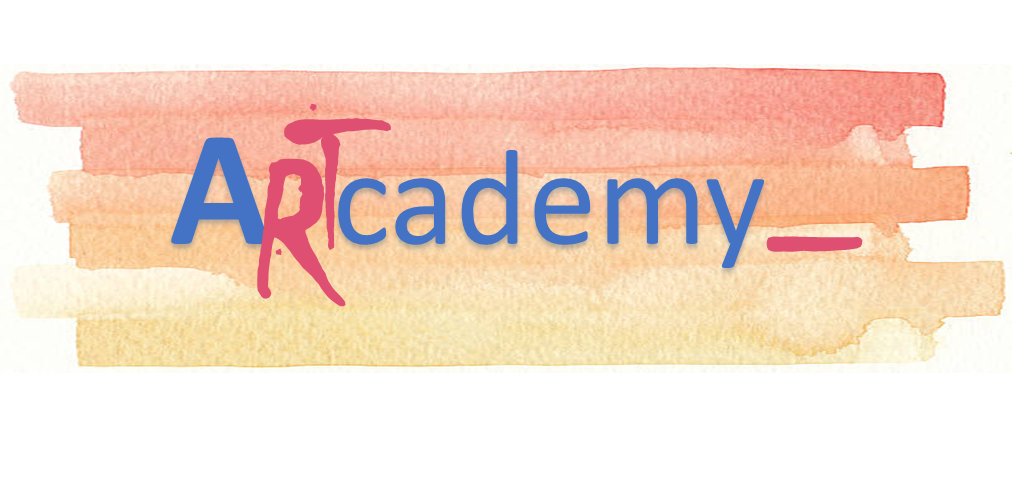 This Project has been funded with support from the European Commission. This publication reflects the views only of the author, and the Commission cannot be held responsible for any use which may be made of the information contained therein.
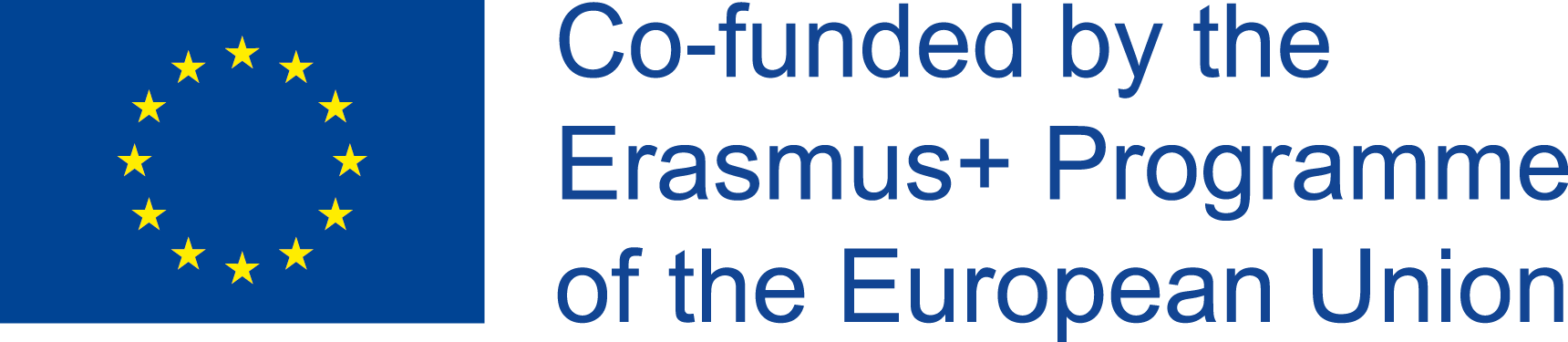 Unit 2. BRANDING AND COMPUNICATION FOR COMPETITIVENESS
Εμπορική κατεύθυνση
Για την κατάλληλη διαχείριση της εμπορικής διαχείρισης, απαιτείται ανάλυση του εμπορικού συστήματος, σχεδιασμός στρατηγικών και επαρκής οργάνωση και συντονισμός της εμπορικής διαχείρισης.
Η εμπορική κατεύθυνση είναι σε ορισμένα προβλήματα, όπως είναι, επειδή το σύστημα περιέχει ένα μεγάλο αριθμό μεταβλητών. Επιπλέον, μερικές φορές, υπάρχει μια δυσκολία στον καθορισμό της απόκρισης της ζήτησης, ανταγωνιστικά αποτελέσματα, πολλαπλά εδάφη και πολλαπλά προϊόντα, πολλοί στόχοι, κλπ.
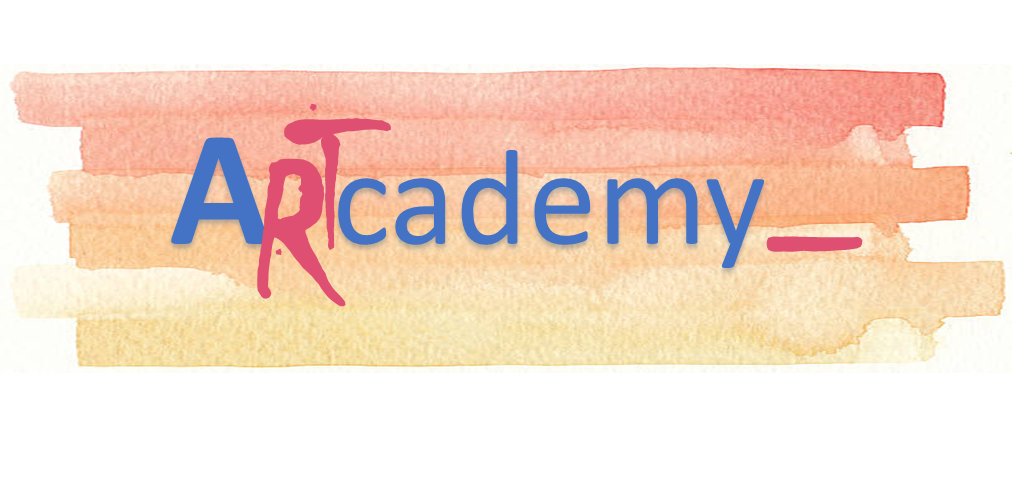 This Project has been funded with support from the European Commission. This publication reflects the views only of the author, and the Commission cannot be held responsible for any use which may be made of the information contained therein.
Δημόσιες σχέσεις
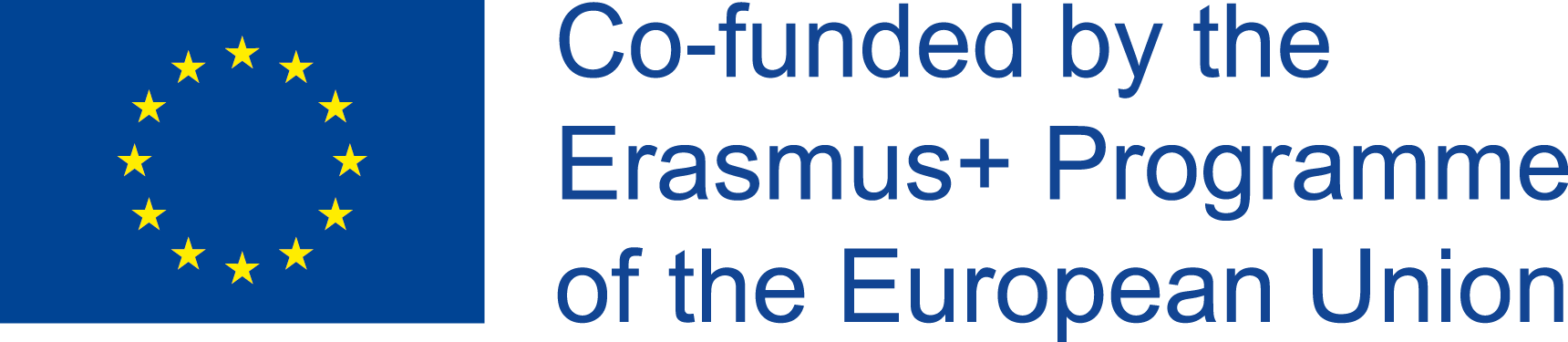 Unit 2. BRANDING AND COMPUNICATION FOR COMPETITIVENESS
Οι δημόσιες σχέσεις είναι ένα επικοινωνιακό εργαλείο, ο στόχος του οποίου είναι η τροποποίηση των στάσεων προς ένα εμπορικό σήμα, προϊόν ή ιδέα. 
Η οργάνωση των εκδηλώσεων μπορεί να είναι δημόσιες σχέσεις, όπου η μάρκα θέλει το κοινό της να βελτιώσει την εικόνα που έχουν από αυτό, χωρίς να καταβάλει ένα τέλος διαφήμισης. 
Μέσα από αυτά τα γεγονότα, ένα δελτίο τύπου αποστέλλεται, και τα μέσα ενημέρωσης δημοσιεύει ότι οι ειδήσεις, όπου η εταιρεία ή μάρκα είναι ο πρωταγωνιστής. Λέγεται δημοσιότητα.
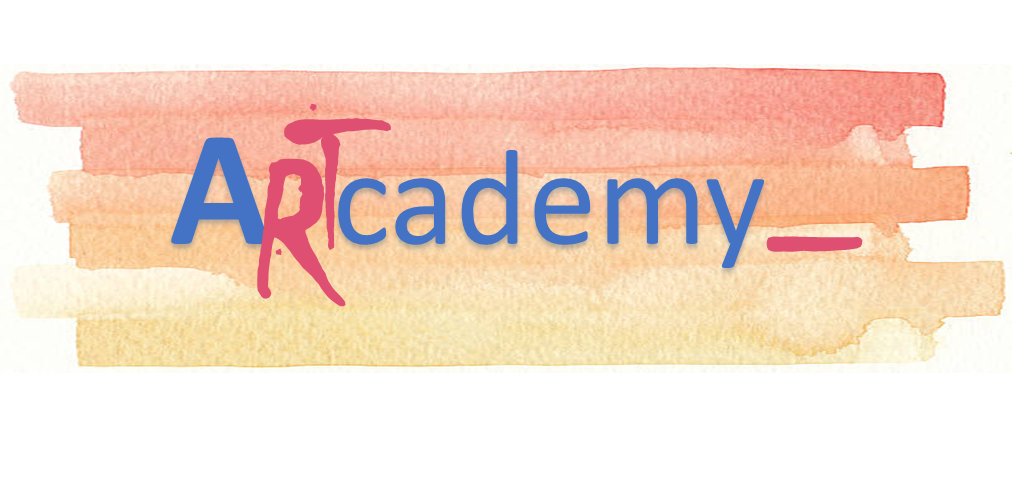 This Project has been funded with support from the European Commission. This publication reflects the views only of the author, and the Commission cannot be held responsible for any use which may be made of the information contained therein.
Διαφήμιση
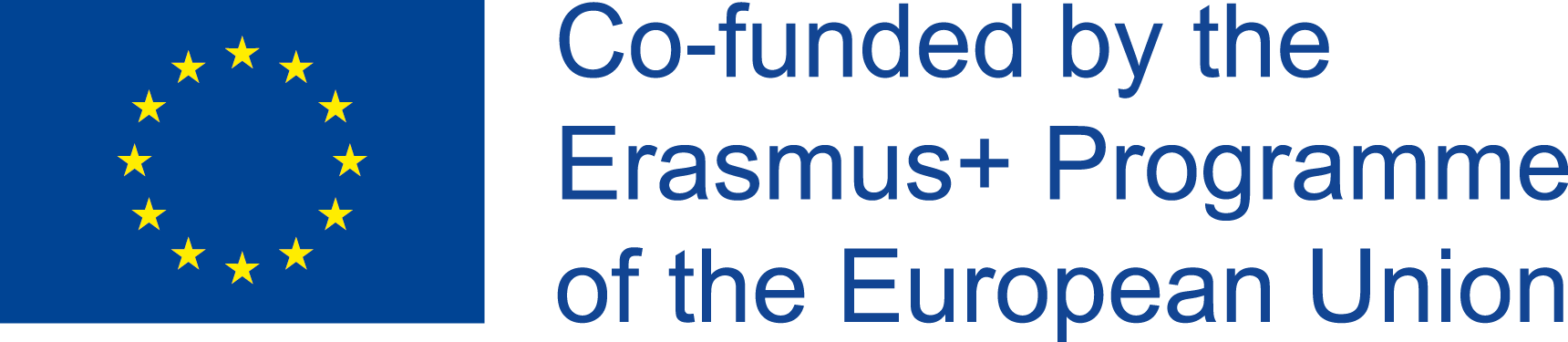 Unit 2. BRANDING AND COMPUNICATION FOR COMPETITIVENESS
Η διαφήμιση είναι η απρόσωπη ελεγχόμενη διαδικασία επικοινωνίας, η οποία χρησιμοποιεί τα μέσα μαζικής ενημέρωσης για τη δημοσιοποίηση προϊόντων, υπηρεσιών, ιδεών ή ιδρυμάτων.
Η διαφήμιση είναι ένα εργαλείο επικοινωνίας που εκτιμά και κάνει ορατά προϊόντα και υπηρεσίες, διαφοροποιώντας τα από τον ανταγωνισμό. 
Τα σημαντικότερα στοιχεία της διαφήμισης είναι ο αποστολέας (διαφημιστής ή διαφημιστικός οργανισμός), το μήνυμα (διαφήμιση), ο δέκτης (πελάτες, αγοραστές) και το κανάλι (τα μέσα επικοινωνίας μέσω του διαφημιστικού μηνύματος μεταδίδονται).
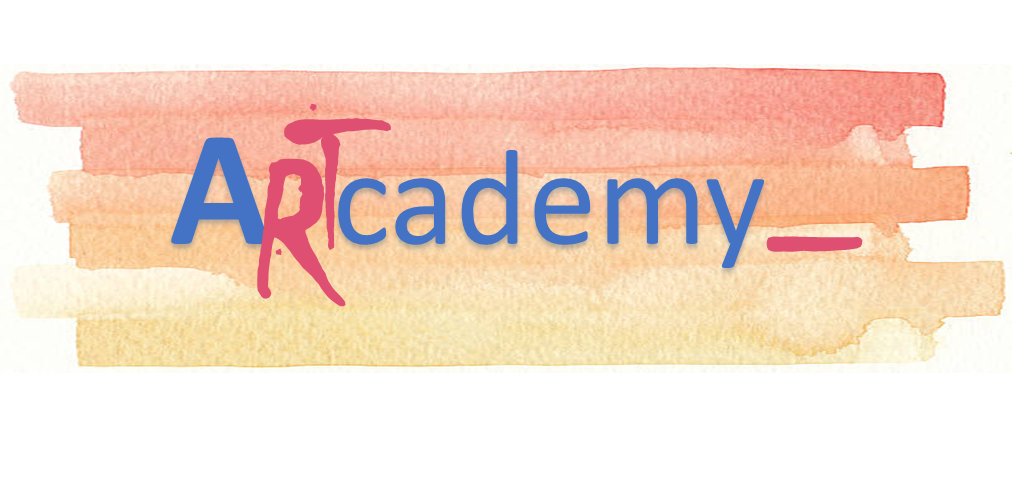 This Project has been funded with support from the European Commission. This publication reflects the views only of the author, and the Commission cannot be held responsible for any use which may be made of the information contained therein.
Διαφήμιση
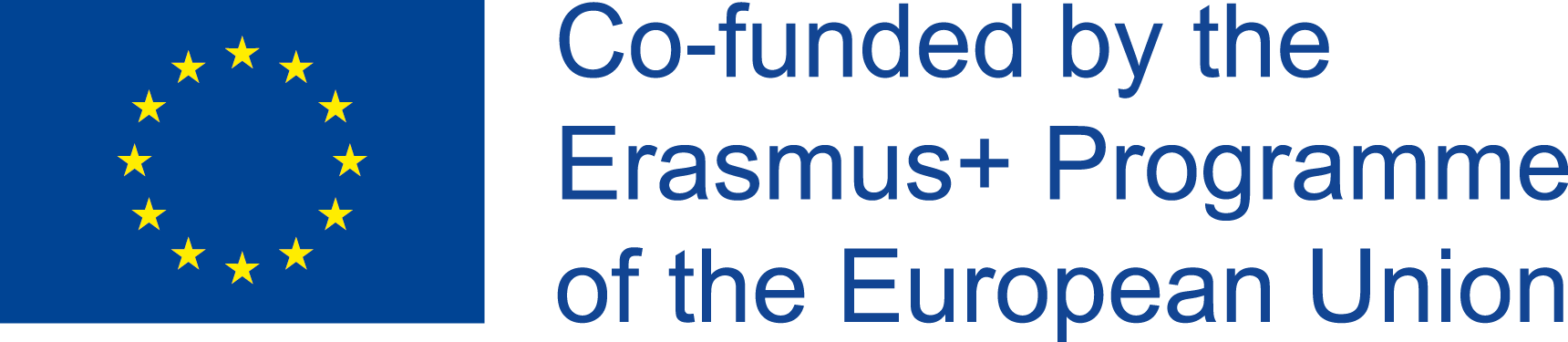 Unit 2. BRANDING AND COMPUNICATION FOR COMPETITIVENESS
Πρέπει να είναι ένα μήνυμα με τη λεγόμενη "μοναδική πρόταση αγοράς" (UPS), που σχετίζονται με το όφελος της εκστρατείας. 
Διάκριση μεταξύ διαφημιστικών μέσων και υποστήριξης. 
Τα διαφημιστικά μέσα είναι τα κανάλια που χρησιμοποιούνται για τη μαζική επικοινωνία. Οι κύριες είναι εφημερίδες, περιοδικά, ραδιόφωνο, τηλεόραση, εξωτερική διαφήμιση (που ονομάζεται "πάνω από τη διαφήμιση γραμμή?  ενώ το άμεσο μάρκετινγκ, η διαφήμιση αντί της πώλησης, του Διαδικτύου, κ. λπ. είναι «κάτω από τη γραμμή».
Υποστήριξη Οι διαφορετικές επιλογές που πρέπει να διαφημίζει ένας διαφημιζόμενος σε κάθε μέσο που υπάρχει.
Παραδείγματα: 
Διαφημιστικά μέσα: τηλεόραση, υποστήριξη: spot
Μέσα διαφήμισης: ραδιόφωνο, υποστήριξη: σφήνα διαφήμισης
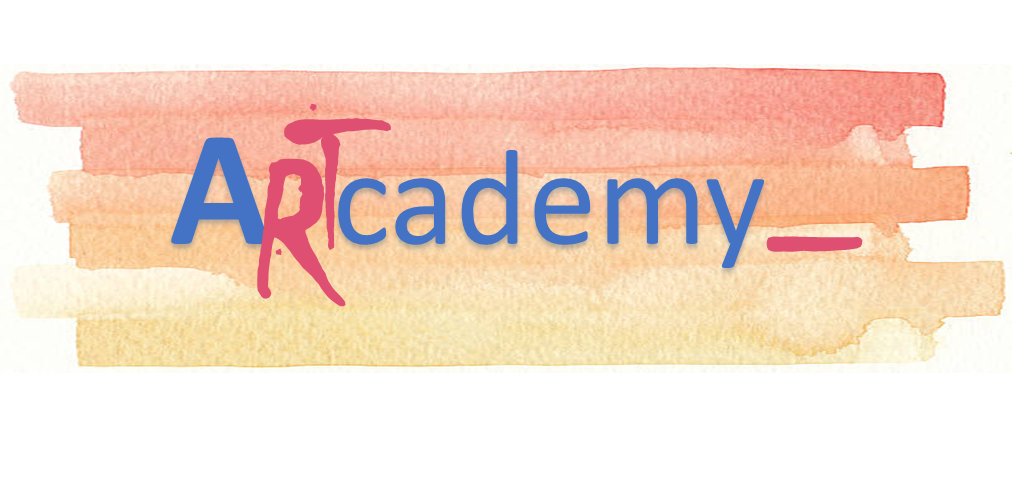 This Project has been funded with support from the European Commission. This publication reflects the views only of the author, and the Commission cannot be held responsible for any use which may be made of the information contained therein.
Εισαγωγή στο μάρκετινγκ
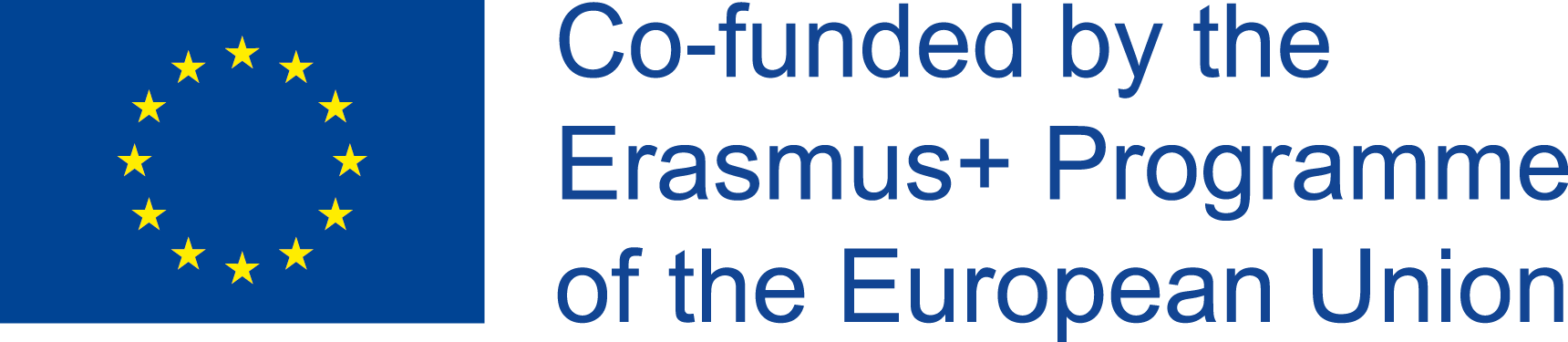 Unit 2. BRANDING AND COMPUNICATION FOR COMPETITIVENESS
Marketing είναι η διαδικασία να πάρει δυνητικούς πελάτες ή πελάτες που ενδιαφέρονται για τα προϊόντα ή/και τις υπηρεσίες της εταιρείας).
Επικεντρώνεται στη μελέτη της συμπεριφοράς της αγοράς και των καταναλωτών και αναλύει την εμπορική διαχείριση των εταιρειών για να προσελκύσει, να αποκτήσει και να διατηρήσει τους πελάτες της, ικανοποιώντας τις επιθυμίες και τις ανάγκες τους.
Στοιχεία μάρκετινγκ (4 PS): τιμή, προϊόν, τόπος και προώθηση
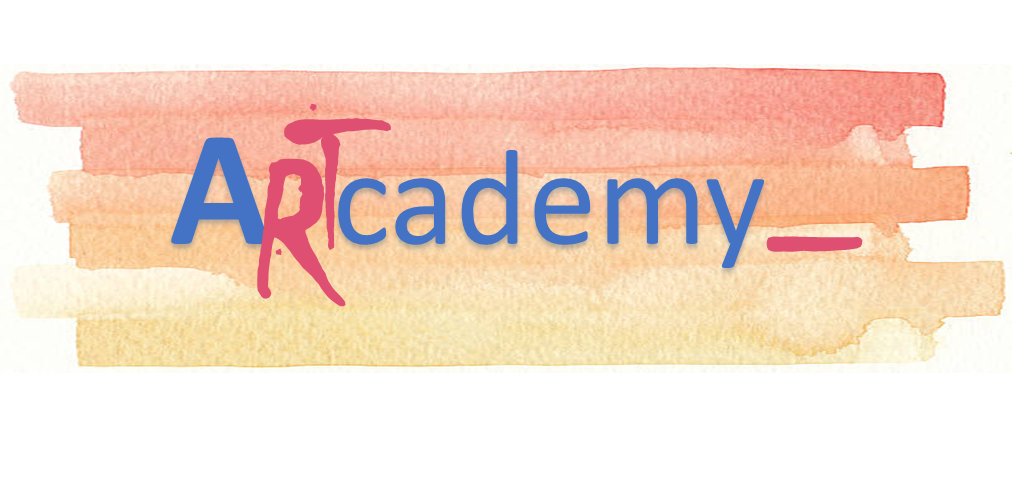 This Project has been funded with support from the European Commission. This publication reflects the views only of the author, and the Commission cannot be held responsible for any use which may be made of the information contained therein.
Εισαγωγή στο μάρκετινγκ
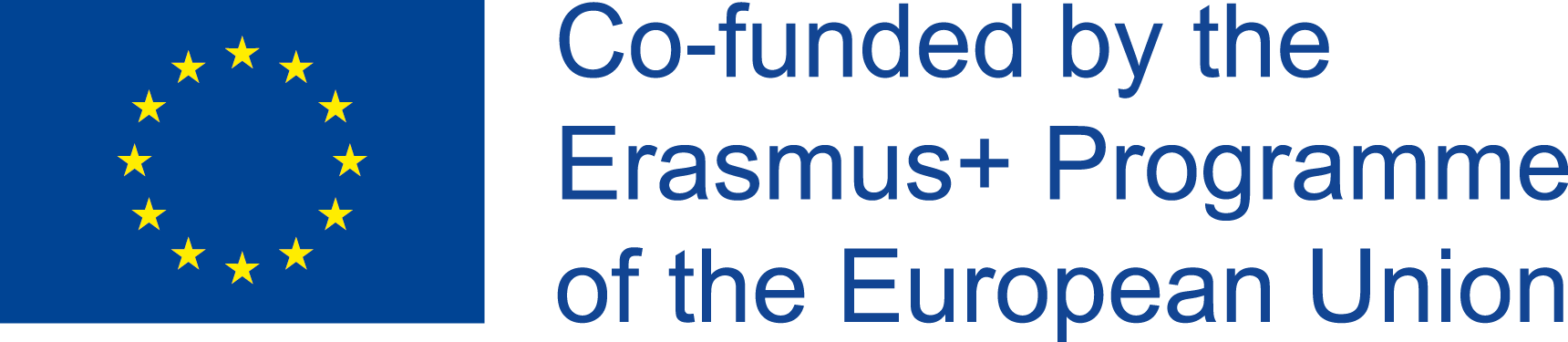 Unit 2. BRANDING AND COMPUNICATION FOR COMPETITIVENESS
ΠΡΟΪΌΝ είναι το σύνολο των χαρακτηριστικών (χαρακτηριστικά, λειτουργίες, οφέλη και χρήσεις) που του δίνουν τη δυνατότητα να ανταλλάσσονται ή να χρησιμοποιούνται.
 ΤΌΠΟς: είναι η μορφή της εμπορευματοποίησης που έχουν τα προϊόντα της εταιρείας. Αναφέρεται επίσης στη διανομή. 
Η προώθηση συνδέεται με την επικοινωνία, και η γνώση διακρίνει αυτό το προϊόν από την αγορά προκειμένου να αναπτυχθεί ένα σχέδιο επικοινωνίας. 
Τιμή: choicing της κατάλληλης τιμής του προϊόντος είναι πολύ σημαντική για την μετέπειτα εμπορευματοποίηση του, στην αγορά, λαμβάνοντας υπόψη την αξία και την τιμή του ίδιου.
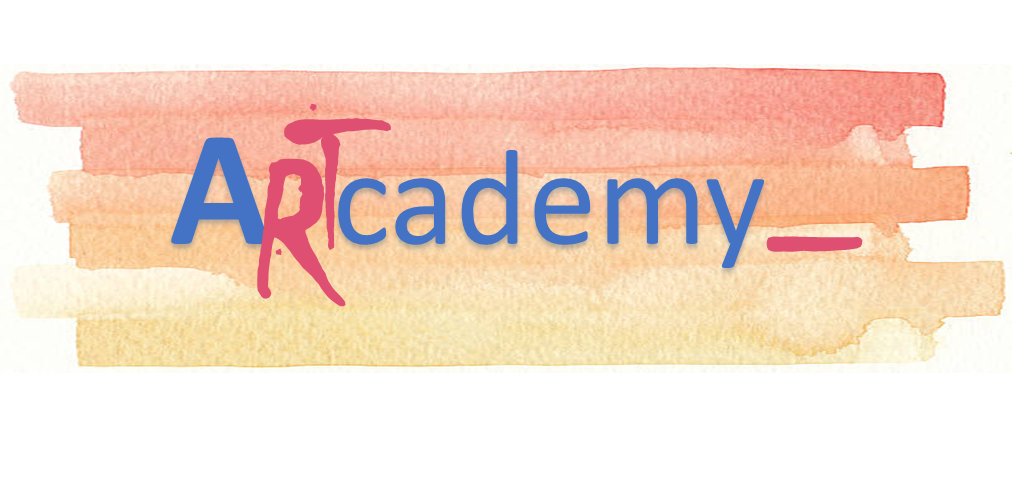 This Project has been funded with support from the European Commission. This publication reflects the views only of the author, and the Commission cannot be held responsible for any use which may be made of the information contained therein.
Εισαγωγή στο μάρκετινγκ
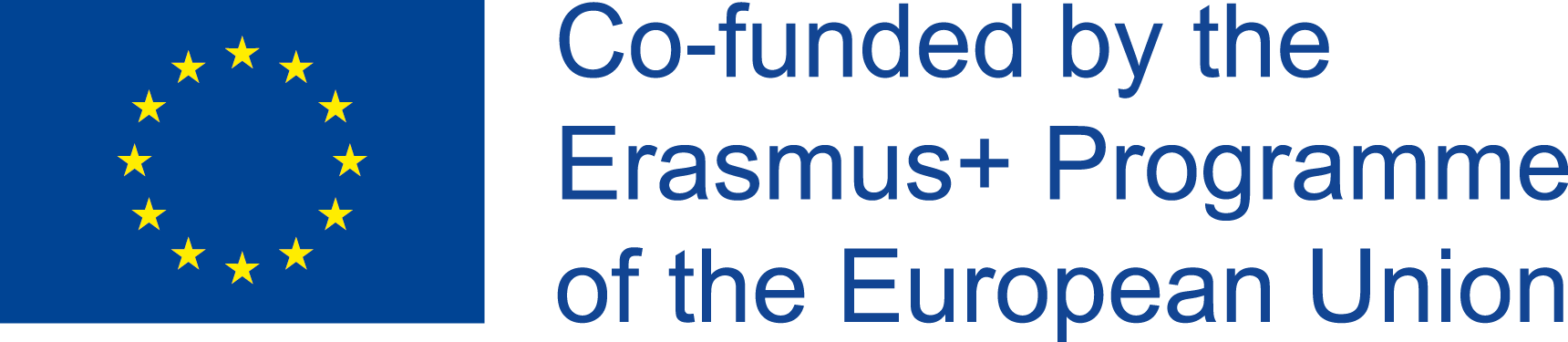 Unit 2. BRANDING AND COMPUNICATION FOR COMPETITIVENESS
Το προϊόν και η διανομή είναι μακροπρόθεσμα στρατηγικά μέσα, δεδομένου ότι δεν μπορούν να τροποποιηθούν αμέσως, και η χρήση τους πρέπει να προγραμματιστεί βολικά. 
Η τιμή και η προώθηση είναι εργαλεία τακτικής, δεδομένου ότι μπορούν να τροποποιηθούν εύκολα και γρήγορα.)
Η Art & Craft μικροεπιχειρήσεις πρέπει να κάνει μια μελέτη των στοιχείων αυτών με την εκτέλεση μιας ανάλυσης SWOT (αδυναμίες, απειλές, πλεονεκτήματα και ευκαιρίες) της εταιρείας, πριν από την έναρξη σημαντικών αποφάσεων.
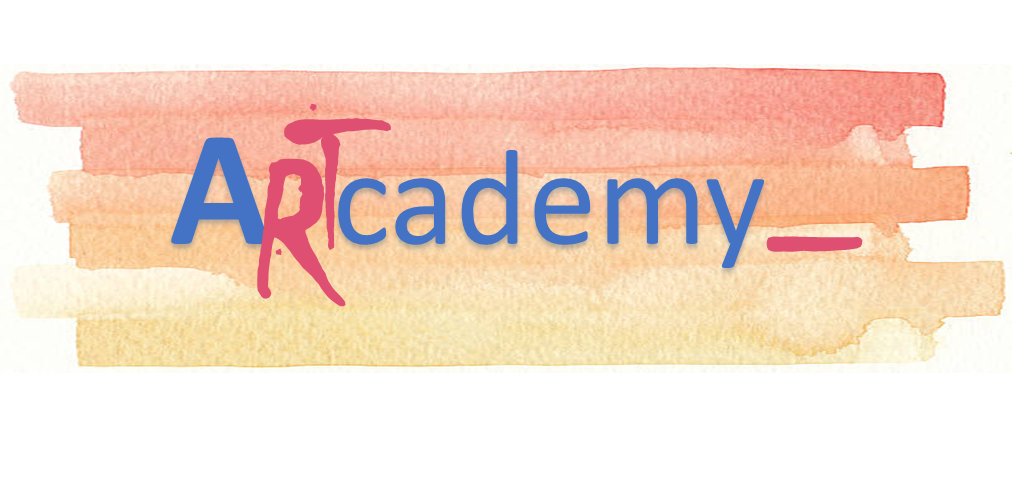 This Project has been funded with support from the European Commission. This publication reflects the views only of the author, and the Commission cannot be held responsible for any use which may be made of the information contained therein.
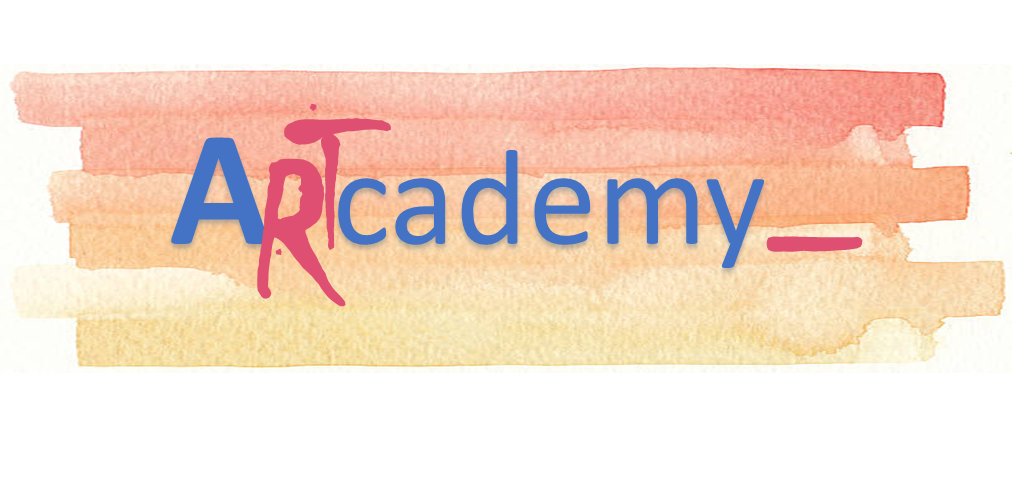 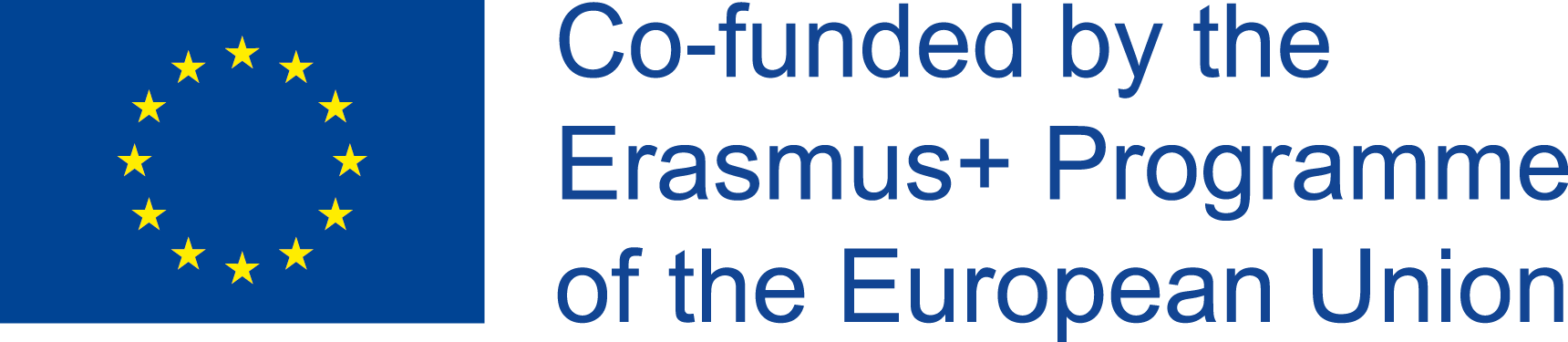 Ευχαριστώ!